영어음운론(English Phonology)Applied English Phonology(3rd)   by Mehmet Yavaş
1.  Phonetics
1.1 Introduction

   -   The understanding of phonological patterns cannot be done without the raw material,
        phonetics.
   -   In order to be able to come up with reliable phonological descriptions, we need to
        have accurate phonetic data.
   -   Phonetics, which may be described as the study of the sounds of human language,
        can be approached from three different perspectives.
 
     (1) Articulatory phonetics deals with the physiological mechanisms of speech production.
     (2) Acoustic phonetics studies the physical properties of sound waves in the message.
     (3) Auditory phonetics is concerned with the perception of speech by the hearer.
 
      ※ This course will be limited to the last two of these approaches.
1.2 Phonetic Transcription

  (1) The case of the number of orthographic letters in a word is the same with the number of sounds: pan, form, print, spirit
 
  (2) The case of mismatch in number of graphemes and sounds: 
      should[ʃʊd],  choose[ʧuz],  awesome[ɔsʌm],  knowledge[nalɪʤ]

  -    The discrepancies that exist between the spelling and sounds in the following:
      (a) The same sound is represented by different letters. 
           [i]: each, bleed, either, achieve, scene, busy, 
           [ʃ]: shop, ocean, machine, sure, conscience, mission, nation

      (b) The same letter may represent different sounds.
           a letter 'a' : gate, any, father, above, tall
                           [e]   [ɛ]    [a]     [ə]       [ɔ]
           a letter 's' : sugar, vision, sale, resume
                          [ʃ]       [ʒ]    [s]      [z]
(c) One sound is represented by a combination of letters.
                    thin, rough, attempt, pharmacy
                    [ɵ]        [f]   [t]         [f]
        (d) A single letter may represented more than one sound.
                    exit,  union,  human
                    [ks]  [ju]     [hj]

  - The discrepancies between spelling and sounds may result in multiple homophones such as rite, right, write, and wright, all pronounced as [raɪt].

  - The lack of consistent relationships between letters and sounds is quite expected if we consider that the alphabet English uses tries to cope with more than 40 sounds with its limited 26 letters.

  - The first rule in studying phonetics and phonology is to ignore spelling and focus only on the sounds of utterances.

  - Refer to Table 1.1 on page 3 for English consonant and vowel symbols with key words.
1.3 Description and Articulation of Sounds of English
1.3.1 The vocal tract
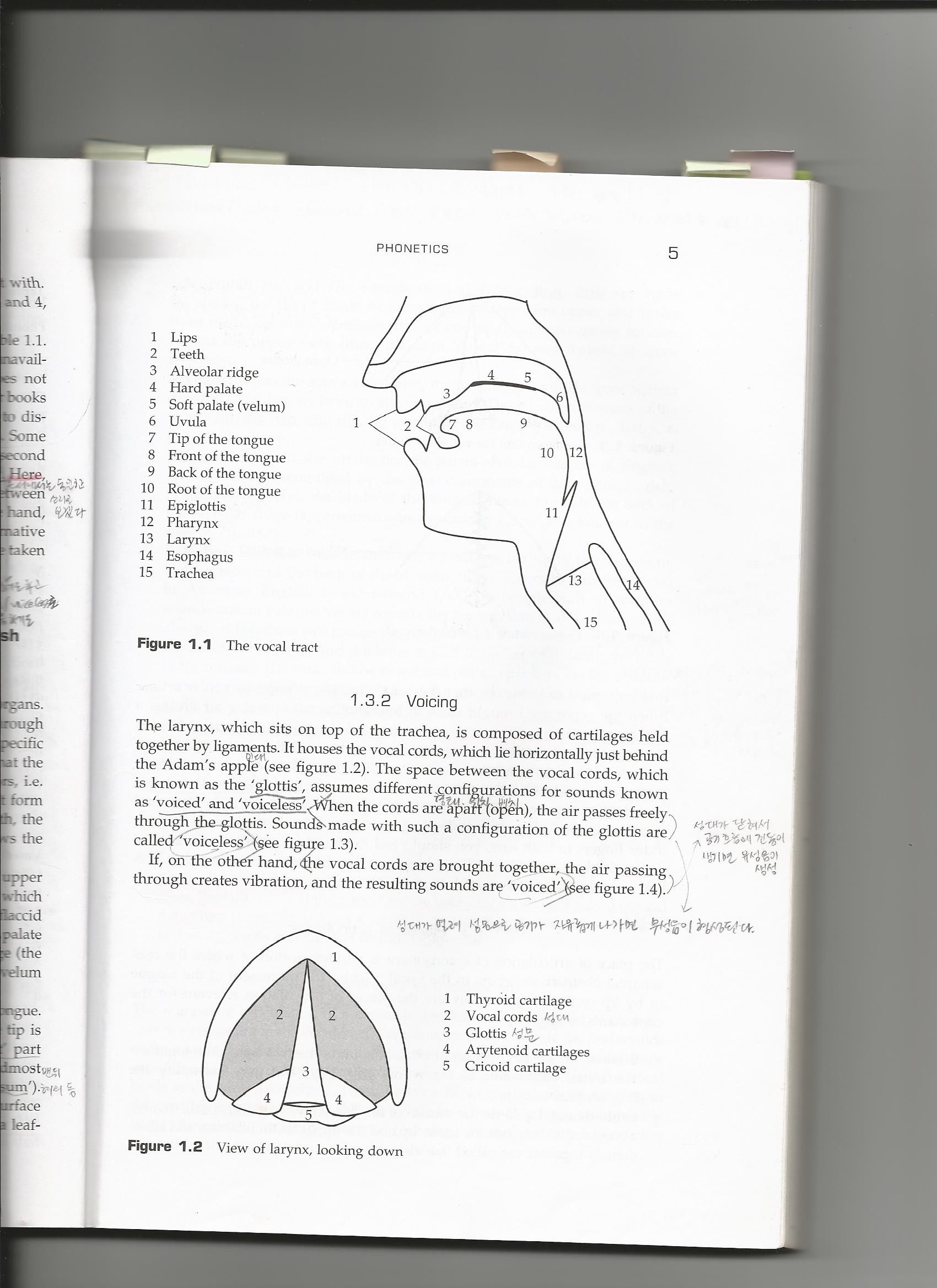